[13.04]
United States History
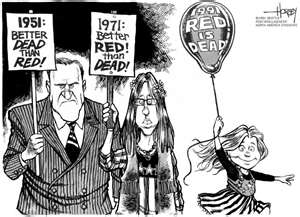 Communism is Dead (*Except in China, North Korea, Cuba, Laos, and Vietnam)
Dr. King-Owen
And the Wall Come Tumblin’ Down
1987 – “Tear Down this Wall”
President Reagan made a speech in Berlin urging Gorbachev to remove the Berlin Wall

1989 – “Peaceful Revolution”
As Soviets weakened, Berlin leaders opened the checkpoints
By 1990, the wall was largely dismantled
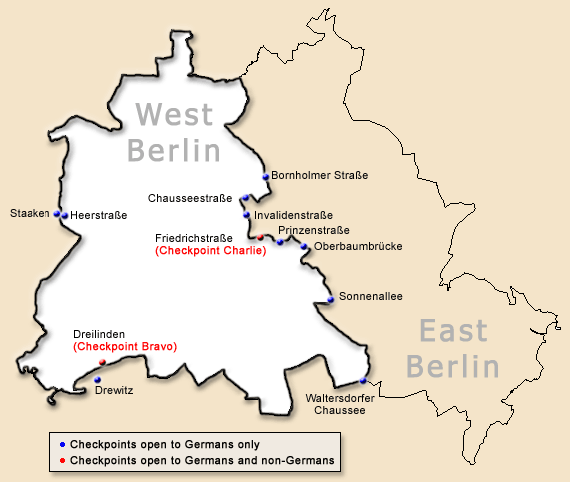 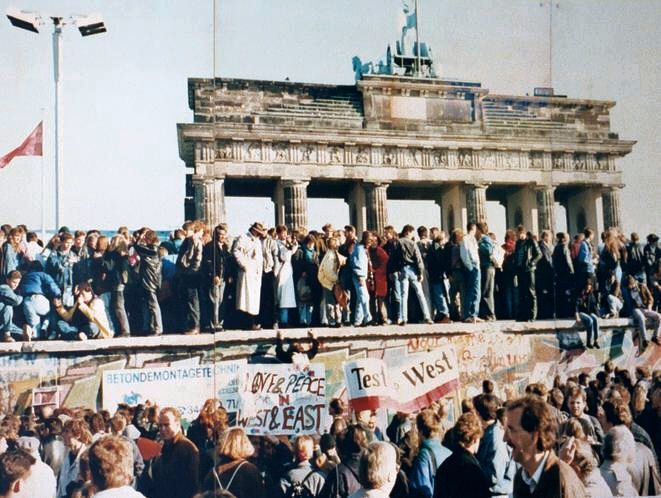 Revolutions of 1989
1989 – Gorbachev rejects use of force to keep Soviet satellites in the Warsaw Pact
One-by-one, eastern European satellites began to experience internal revolutions – Poland, Hungary, Czechoslovakia, Bulgaria
Countries held elections
Communist dictators were overthrown
Capitalist economies grew (slowly)
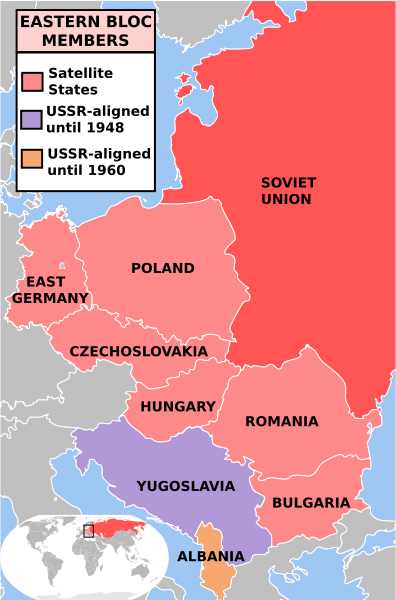 1991:  Cold War Ends
1991:  Warsaw Pact dissolved
Soviet Union broke into 15 separate republics
1991: START Treaty I
President George W. Bush and Mikhail Gorbachev
Most forceful nuclear weapons reduction treaty signed to date 
40% of nuclear weapons in U.S. and Russia removed
Expired in 2009
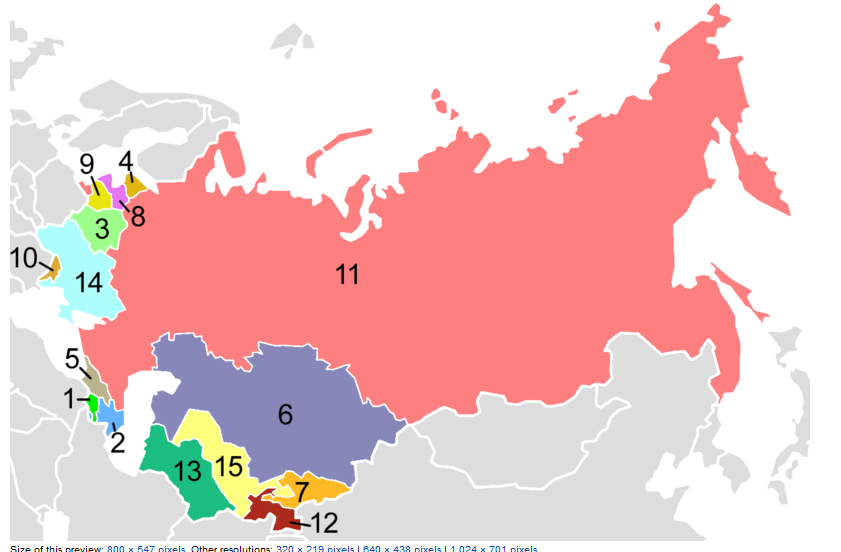 1. Armenia  2. Azerbaijan  3. Belarus  4. Estonia  5. Georgia  6. Kazakhstan  
7. Kyrgyzstan  8. Latvia  9. Lithuania  10. Moldova  11. Russia  12. Tajikistan  
13. Turkmenistan  14. Ukraine  15. Uzbekistan
Who Killed Communism?
Stagnant Economy – 1970s
Declines in agriculture and industry
Soviet War in Afghanistan – 1979-1989
Heavy costs to Soviets and unpopular
Gorbachev – 1980s
Perestroika and glasnost – encouraging openness and free market
Revolutions of 1989
Satellites sensing weakness in Soviets
Ronald Reagan, 1983-1989
Tough talk and defense spending
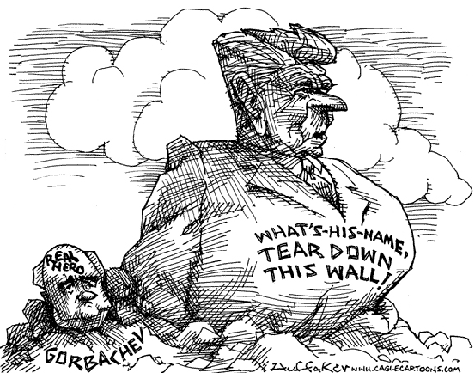 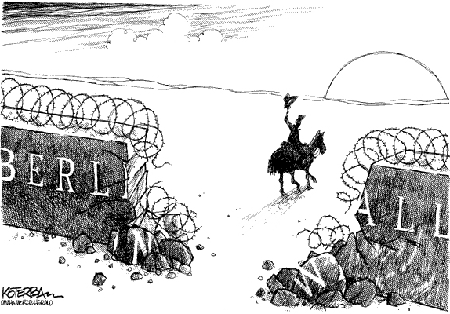 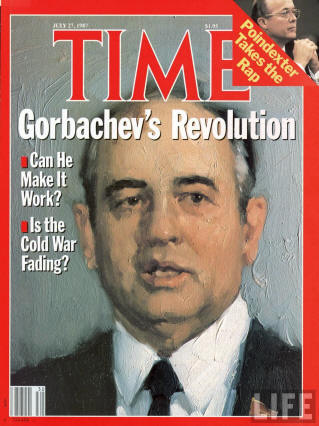 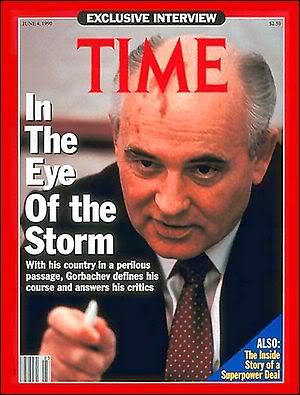 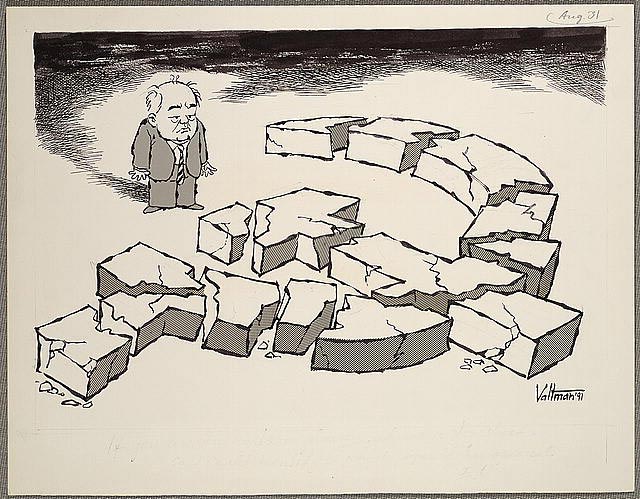 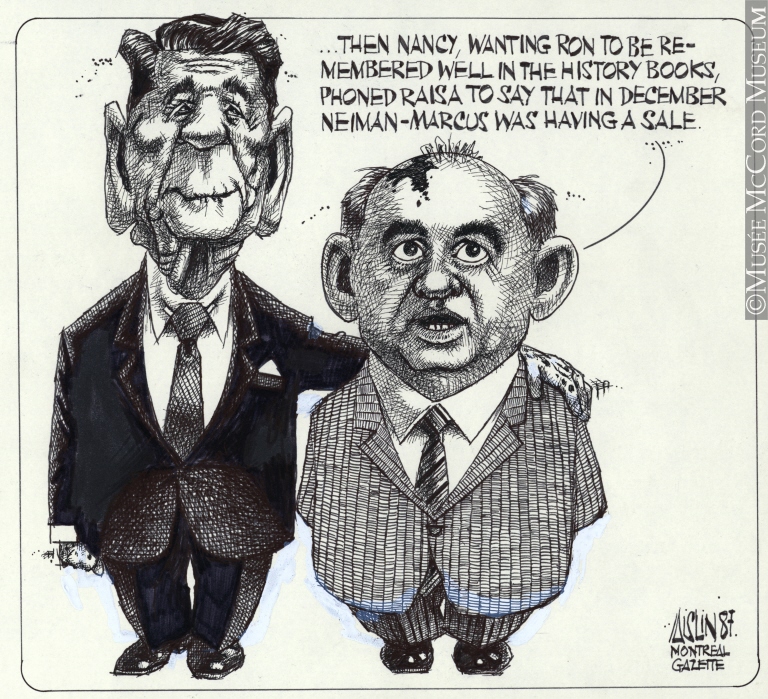 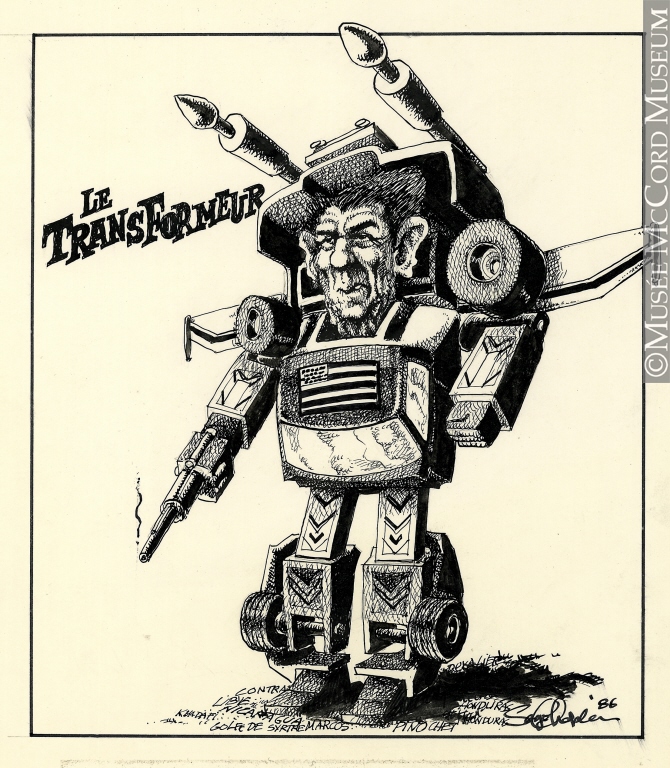